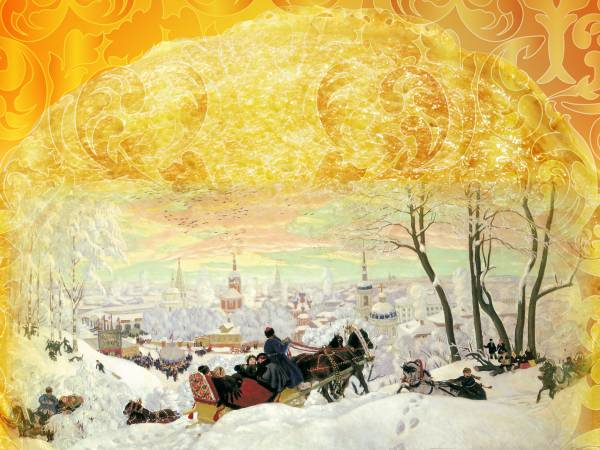 2013 год, старшая группа
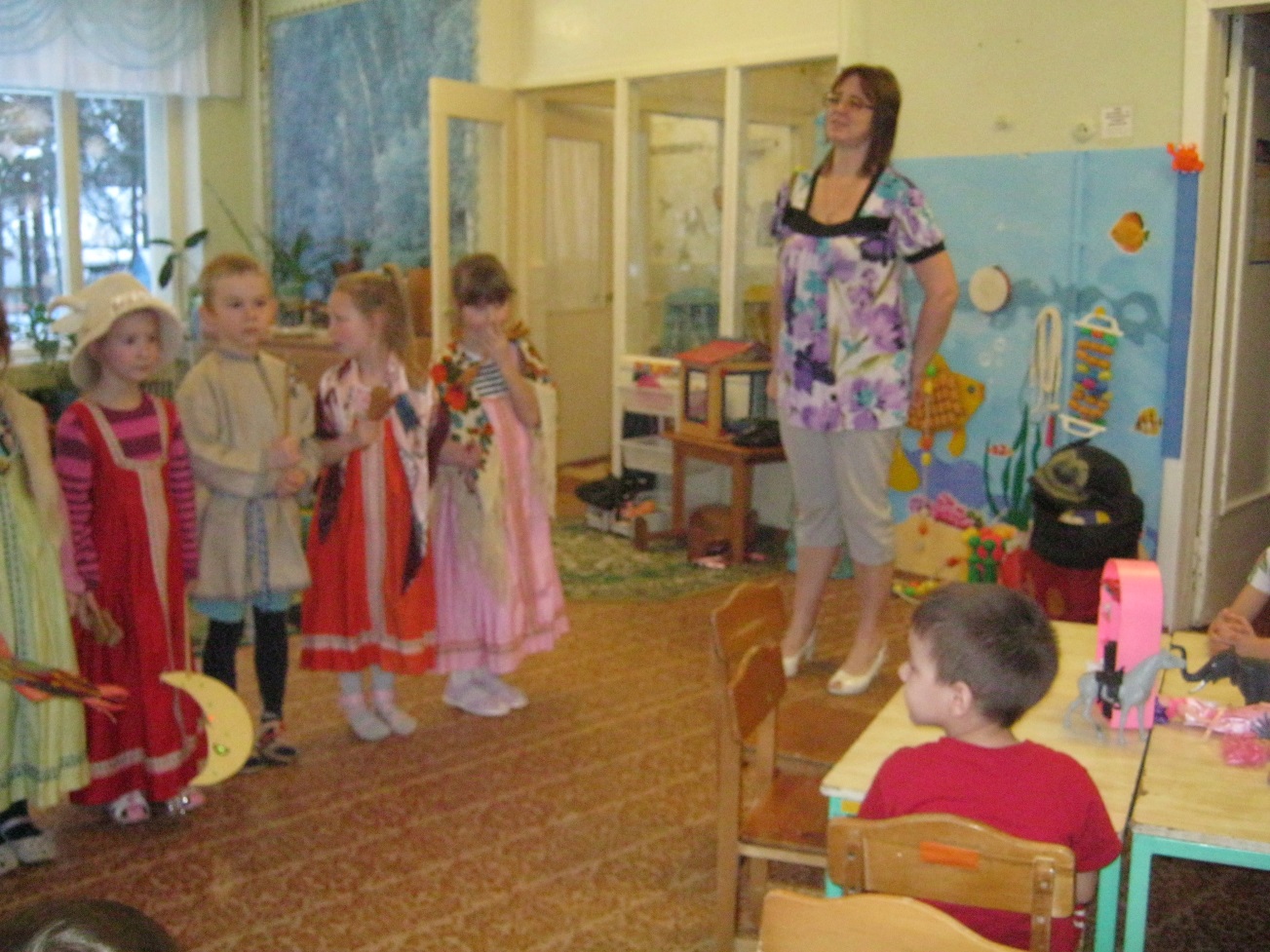 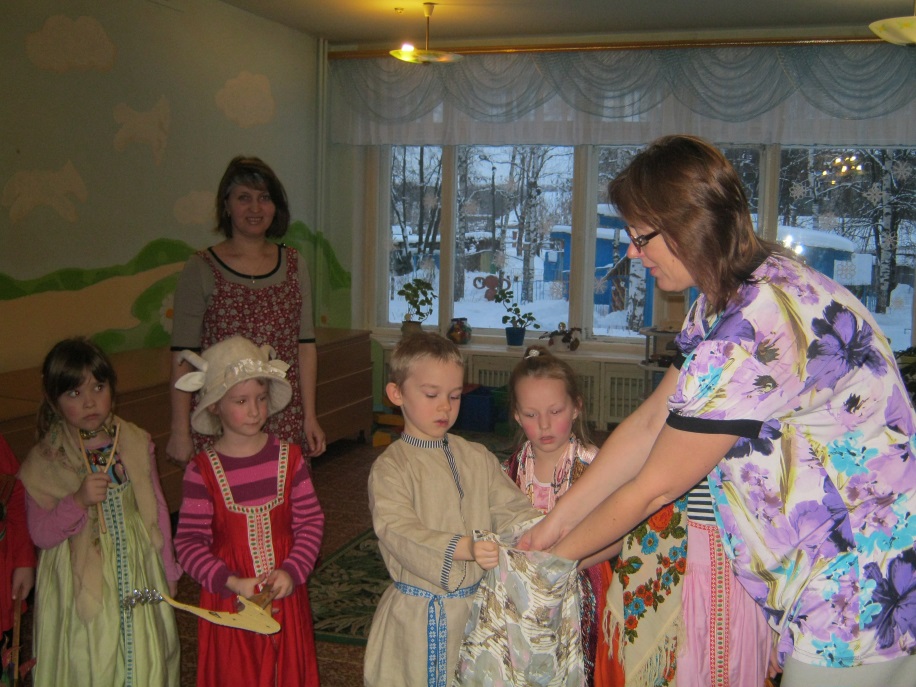 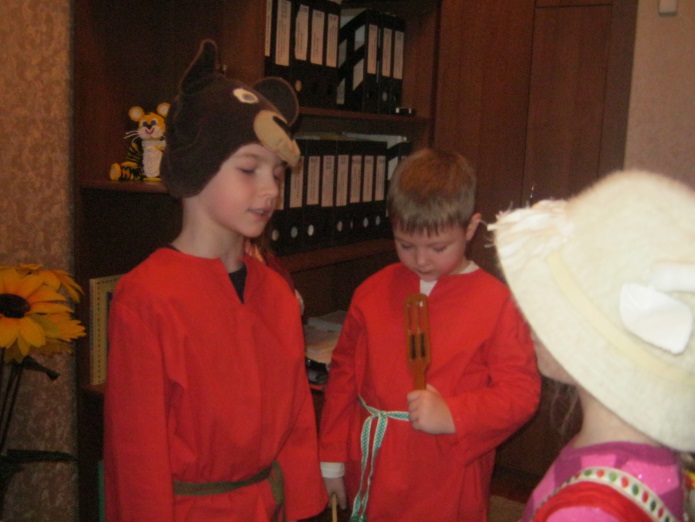